Жир лосося (Омега-3)
ЛОТ № 2
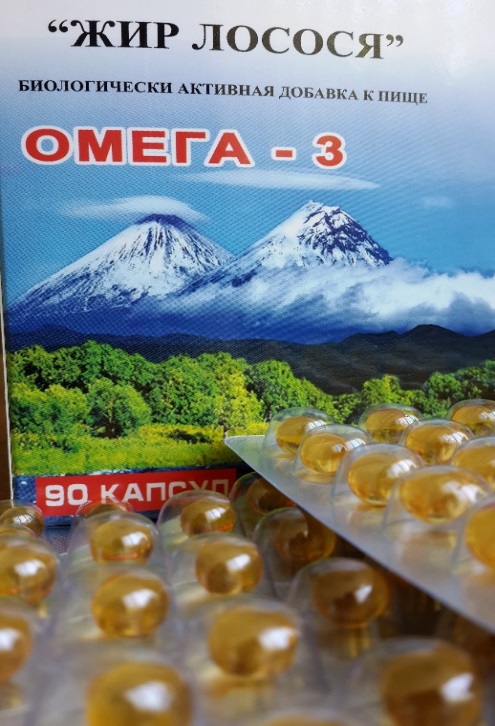 Производитель:ООО «Корякморепродукт» (Камчатский край, Карагинский район, с. Ивашка, ул. Левченко, 3) 
Фасовка: коробка с содержанием 90 штук желатиновых капсул по 0,3 г, в ящике 50 упаковок
Условия хранения: в сухом, защитном от света и недоступном для детей месте, при температуре от 0 до 5ºС
Срок хранения: 2 года от даты изготовления
Место вылова: Карагинская подзона
Дата вылова: июль - август 2015г.
ТУ: 9281-001-42394289-13
Жир лосося (Омега-3)
ЛОТ № 3
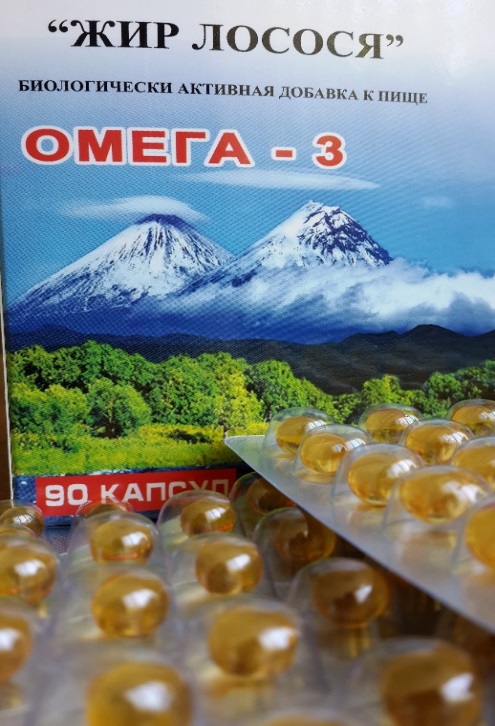 Производитель:ООО «Корякморепродукт» (Камчатский край, Карагинский район, с. Ивашка, ул. Левченко, 3) 
Фасовка: коробка с содержанием 90 штук желатиновых капсул по 0,3 г, в ящике 50 упаковок
Условия хранения: в сухом, защитном от света и недоступном для детей месте, при температуре от 0 до 5ºС
Срок хранения: 2 года от даты изготовления
Место вылова: Карагинская подзона
Дата вылова: июль - август 2015г.
ТУ: 9281-001-42394289-13
Жир лосося (Омега-3)
ЛОТ № 4
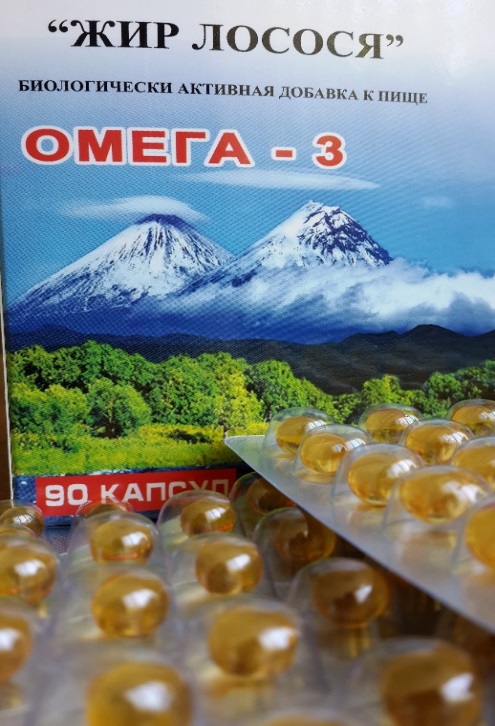 Производитель:ООО «Корякморепродукт» (Камчатский край, Карагинский район, с. Ивашка, ул. Левченко, 3) 
Фасовка: коробка с содержанием 90 штук желатиновых капсул по 0,3 г, в ящике 50 упаковок
Условия хранения: в сухом, защитном от света и недоступном для детей месте, при температуре от 0 до 5ºС
Срок хранения: 2 года от даты изготовления
Место вылова: Карагинская подзона
Дата вылова: июль - август 2015г.
ТУ: 9281-001-42394289-13
Жир лосося (Омега-3)
ЛОТ № 5
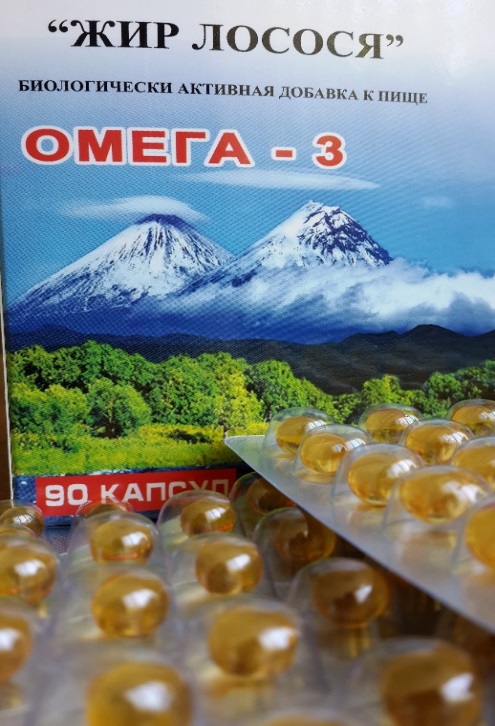 Производитель:ООО «Корякморепродукт» (Камчатский край, Карагинский район, с. Ивашка, ул. Левченко, 3) 
Фасовка: коробка с содержанием 90 штук желатиновых капсул по 0,3 г, в ящике 50 упаковок
Условия хранения: в сухом, защитном от света и недоступном для детей месте, при температуре от 0 до 5ºС
Срок хранения: 2 года от даты изготовления
Место вылова: Карагинская подзона
Дата вылова: июль - август 2015г.
ТУ: 9281-001-42394289-13